1938-2023
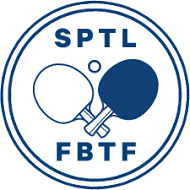 VIISI VUOTTA TAAKSEPÄIN
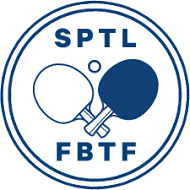 80-vuotisjuhlat lokakuussa 2018 onnistuivat mainiosti
Historiakirja oli tärkeä- tilastointia jatkettu (Aaro Mäkelä)	
Kaikki vanhat Pöytätennislehdet skannattu liiton kotisivuille
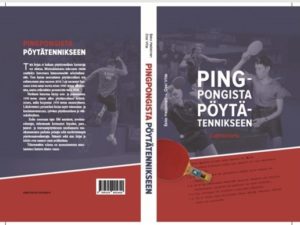 KORONAPANDEMIA 2020
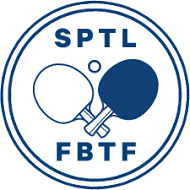 Haitat peleihin, kauden keskeyttäminen- hankaloitti myös vuosia 2021 ja 2022 
Hyvää etäkokoukset ja etänä toteutetut seura- ja valmentajaillat- Syksyllä 2020 ensimmäinen liittokokous etänä
Vaikutti lisenssimääriin
LISENSSIMÄÄRÄT 20 VUODEN AIKANA
2002-2003 noin 930
2005-2006 noin 780- heikoin luku tällä vuosituhannella
2014-15 vähän alle 1000- tästä systemaattinen pieni kasvu
2020 noin 1250 - eniten tällä vuosituhannella => korona
2023-24 tavoite 1300- olisi uusi vuosituhannen ennätys
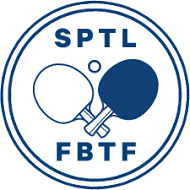 SUOMEN MESTARIT PÄÄOSIN ENTISIÄ
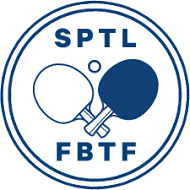 ”Marinan ja Benedekin valtakunta”
Anastasiia Burkova 2019, Alex Naumi 2022
Marina Donner ja Johan Pettersson miksti 2019!
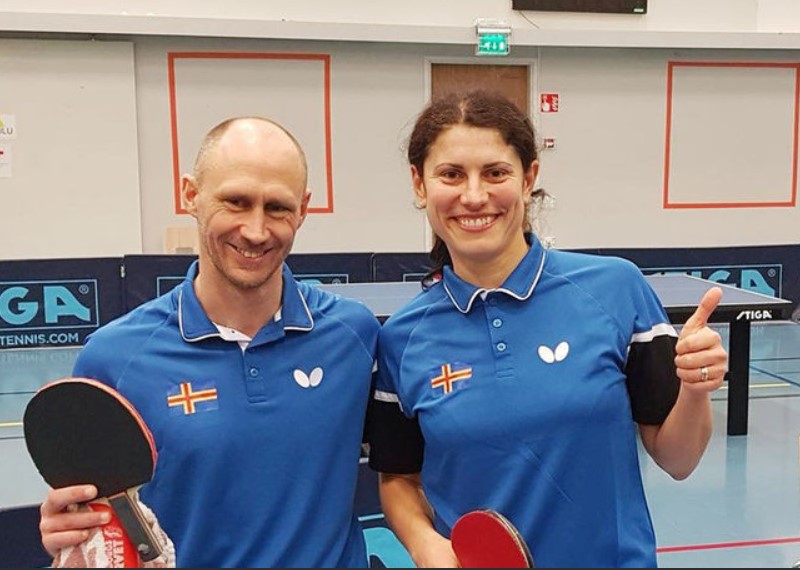 FINLANDIA OPEN TÄRKEÄ
2018
2019- Benedek Oláh voittaja
2020 ei järjestetty (korona)
2021
2022 ei järjestetty (WTT)
2023 ”ETTU-kisa”
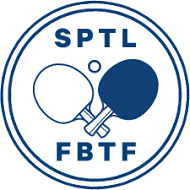 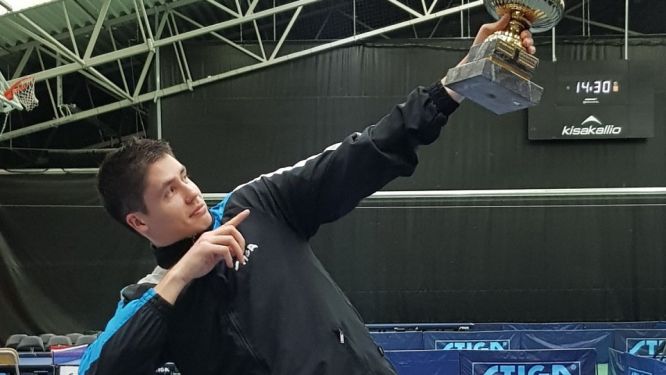 KANSAINVÄLINEN MENESTYS KOHTALAISTA
Oláh/Naumi 2019 MM- ja 2021 EM-kisoissa nelinpelin neljännesvälierässä
Oláh myös sekanelinpelin EM-puolivälierässä 2021

Oláh ja Anna Kirichenko European Gamesissa 2019 Minskissä, Oláh ja Naumi 2023 Krakovassa

Benedekin Tokio-projekti 2021 ei onnistunut
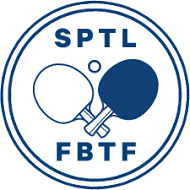 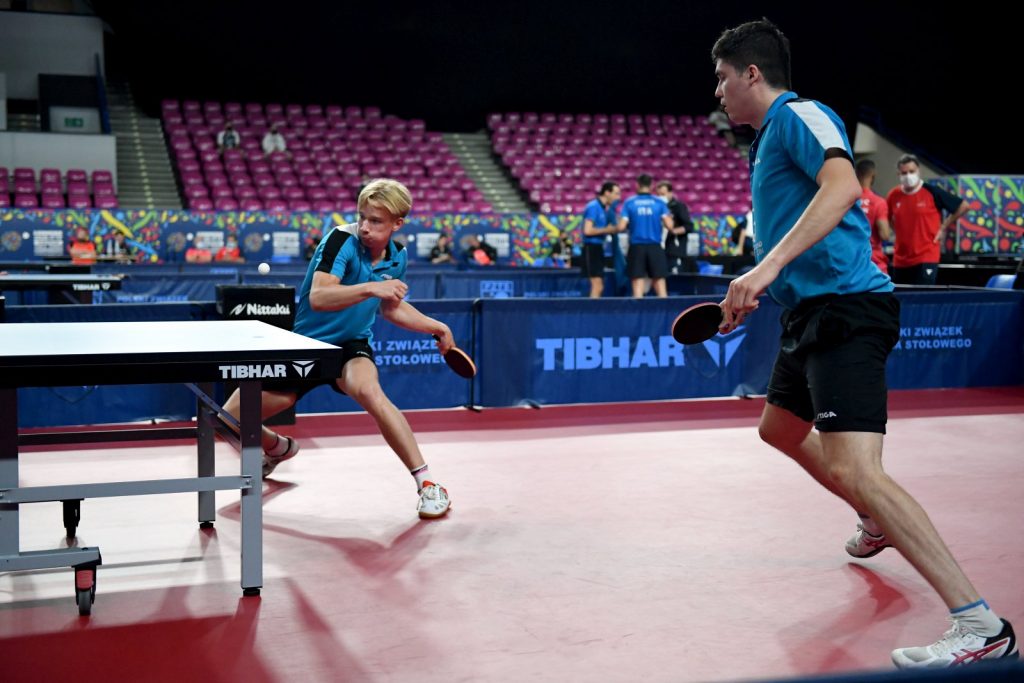 KANSAINVÄLISILLÄ AREENOILLA
Ukrainan sota 2022 hankaloittaa asioita
WTT on pienille maille erittäin haasteellinen
Kisaaminen kallistunut hurjasti!
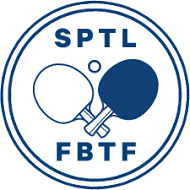 PARA FINLAND OPEN ON TÄRKEÄ
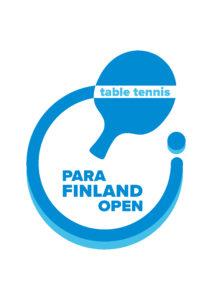 2019 Matti Launonen Memorial Tournament
2022 ja 2023
Kisapaikka Pajulahden Liikuntakeskus, tapahtumat ovat onnistuneet hyvin
Alun perin Martti Aution idea
PARAPÖYTÄTENNIS MYÖTÄTUULESSA
Aino Tapola, Timo Natunen ja Aaro Mäkelä uudet maajoukkuenimet
Aino Tokion paralympiakisoihin 2021, MM-hopeaa 2022
Ruskeasuolle ensimmäiset viralliset parapöydät 2022
Paran yleisleiri 2023
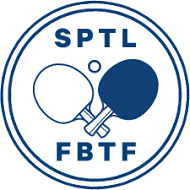 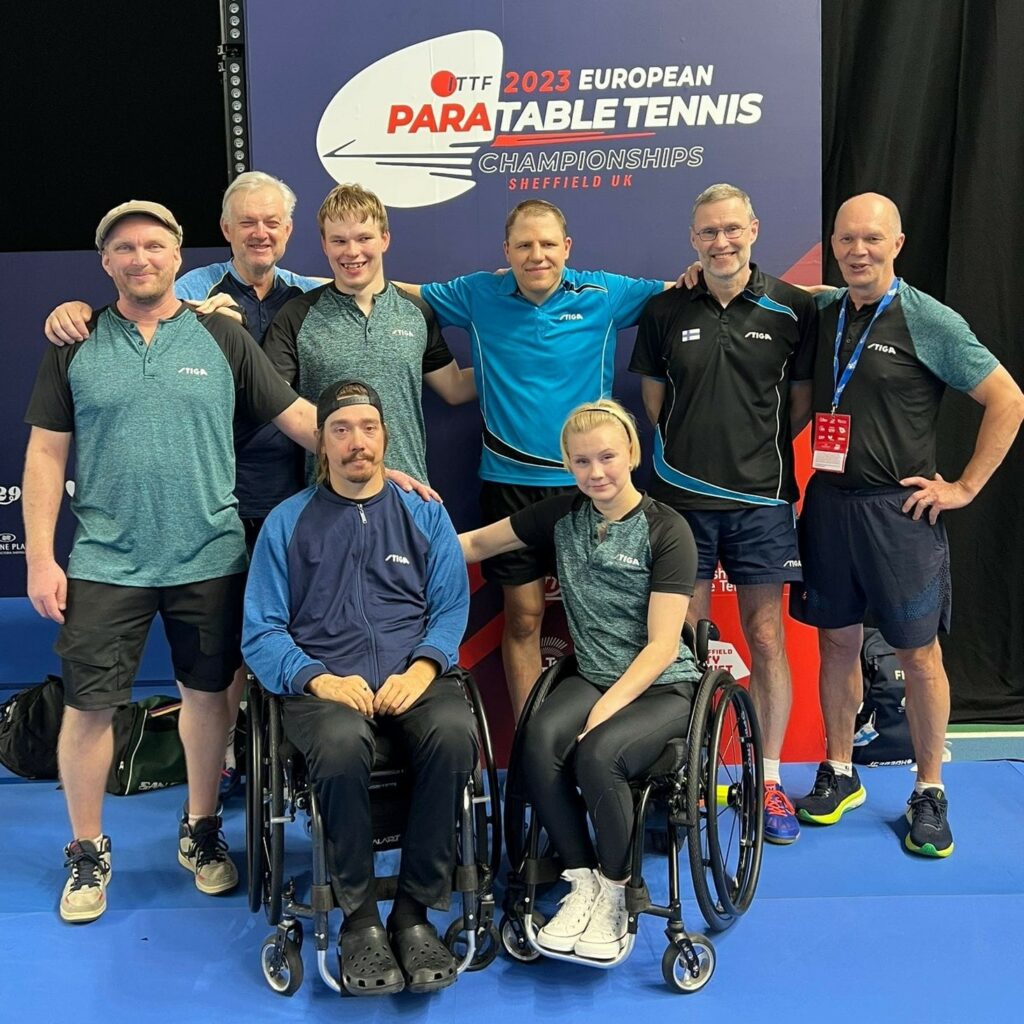 MYÖS VETERAANIPINGIS VOI HYVIN
MM- ja EM-mitaleita iso liuta
Marina Donner, Kai Merimaa, Risto Pitkänen
Jouko Manni, Matti Lappalainen, Eeva Eriksson, Jorma Lahtinen
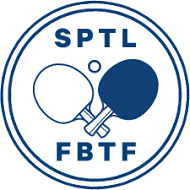 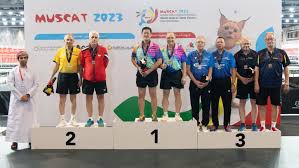 TUOMARITOIMINNAN KÄRKI KOVA
Joonas Kivimäki ja Asko Rasinen ITTF:n Gold badge –tuomareita
	- Askolla myös tuomariarviointia, tuomarikoulutusta 	ja paraluokittelua
Kansainvälisiä ylituomari- ja tuomarikoulutuksia
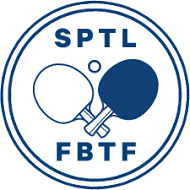 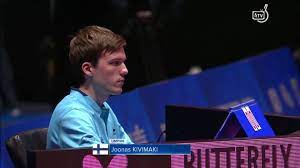 ¨
UUSIA VALMENNUSOPPAITA
Kuluvan vuosikymmenen alkupuolella
	- Seuravalmentajaopas – Taneli Keinonen
	- Moderni lyöntitekniikka – Mika Räsänen
	- Fyysinen harjoittelu modernissa pöytätenniksessä 	– Esko Heikkinen, Mikko Levola, Mika Räsänen ja 	Tuomas 	Sallinen
Pajulahden verkkokurssit 2023 - haaste on valmentajien määrä!
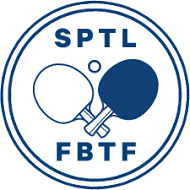 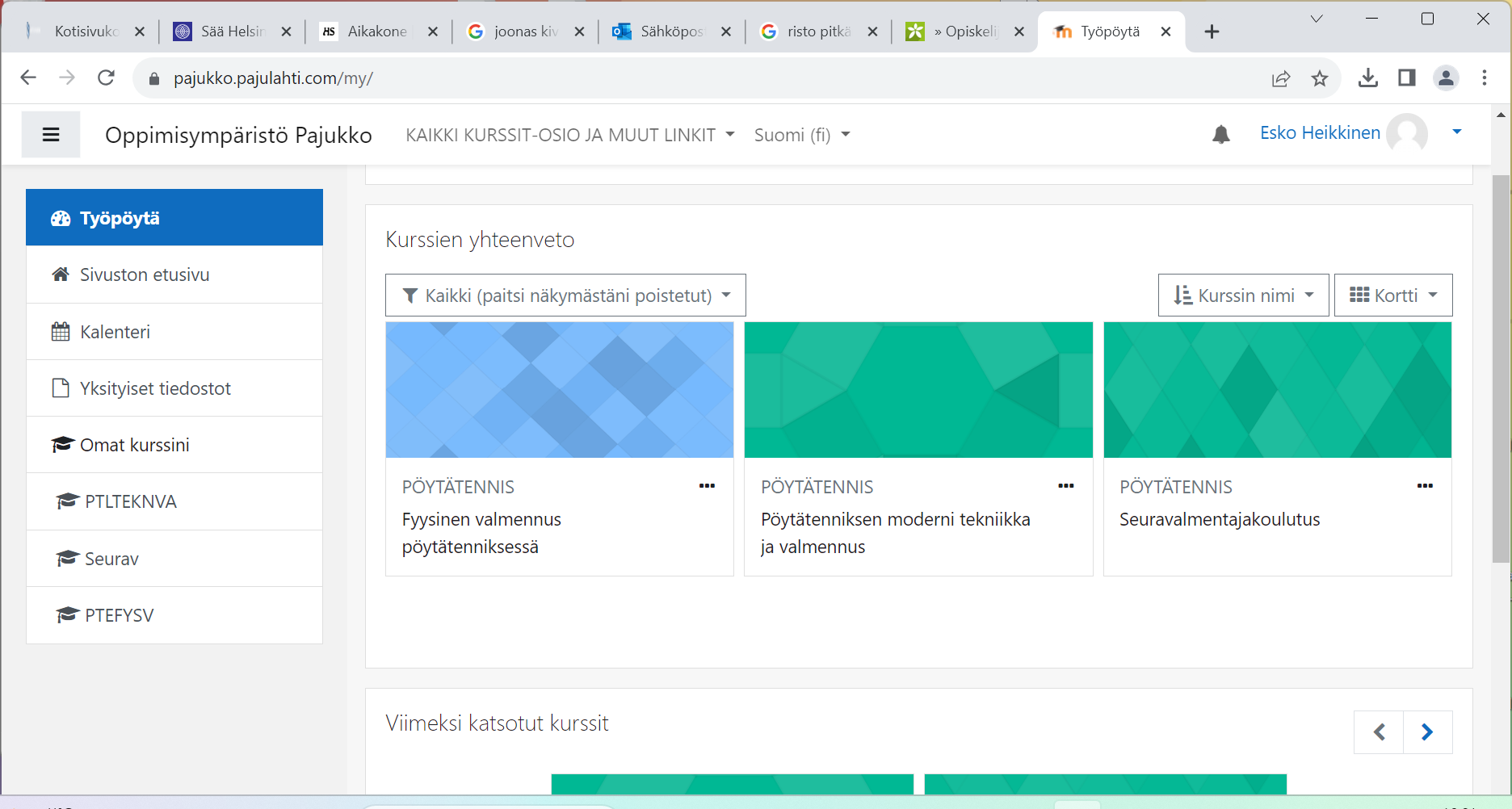 HALLINNON MUUTOKSIA LOPULTA AIKA VÄHÄN
Puheenjohtajisto entinen
Hallituksessa muutamia muutoksia- Kimmo Arenius ja Kimmo Pihkala 2023 huomattavia ”menetyksiä”
Henkilöstökin aika pysyvää- Toiminnanjohtaja: Mika Räsäsen vaihtuminen Henri Pelkoseen 2023
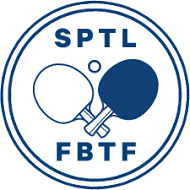 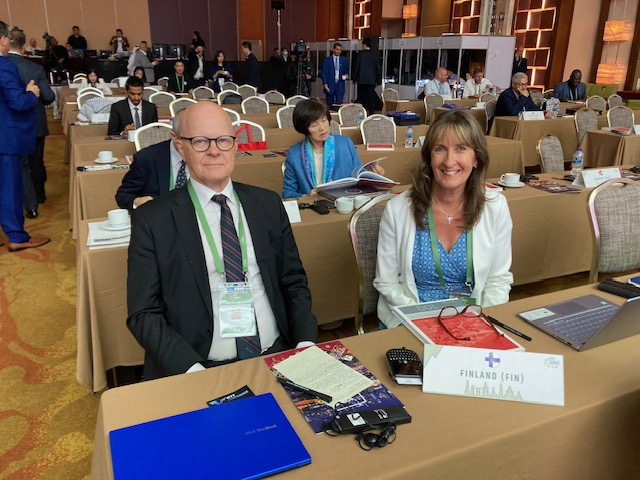 ONNISTUNEITA MESENAATTI-KAMPANJOITA
Pena Tokioon
Ainolle pelituoli

Matti Kurvinen hankkeiden voimahahmo
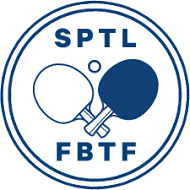 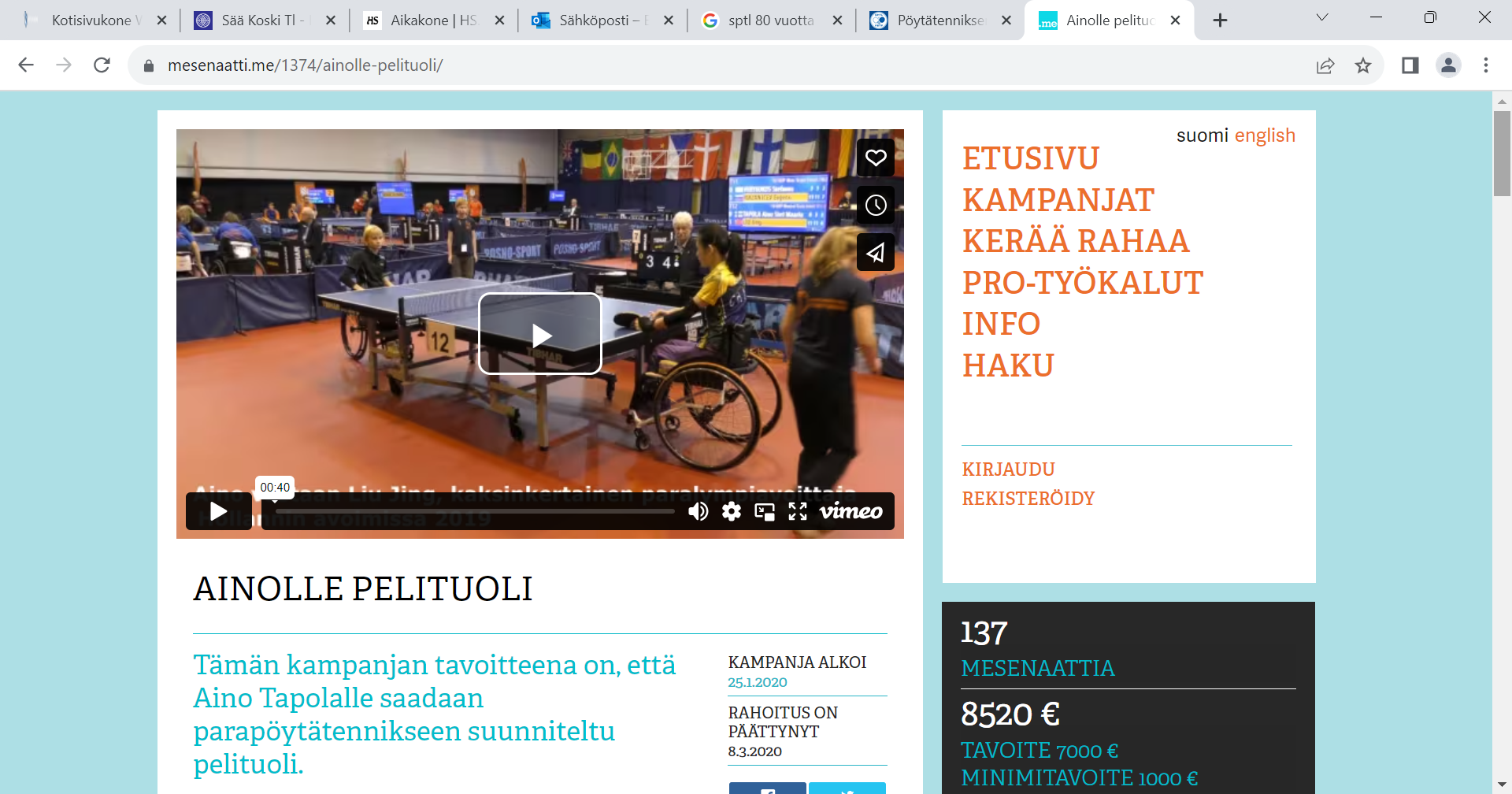 PÖYTÄTENNISRAHASTO
Perustettu 2022
Peruspääoma 50 000 €

Tee lahjoitus!
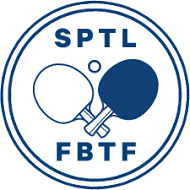 TALOUSVUODET
2018	+ 2 800 €
2019	+ 50 000 €
2020	+ 31 000 €
2021	- 68 000 €
2022	- 32 000 €
2023	- miinusta
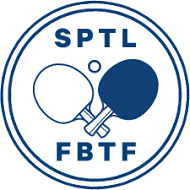 STRATEGIAA
Strategia päivitetty 2019 ja 2022- 2024 hyvä toimintasuunnitelma
2024 rullaavaan strategiaan?
2025 muutoksia painopisteisiin?
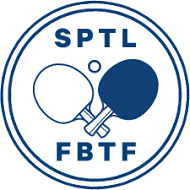 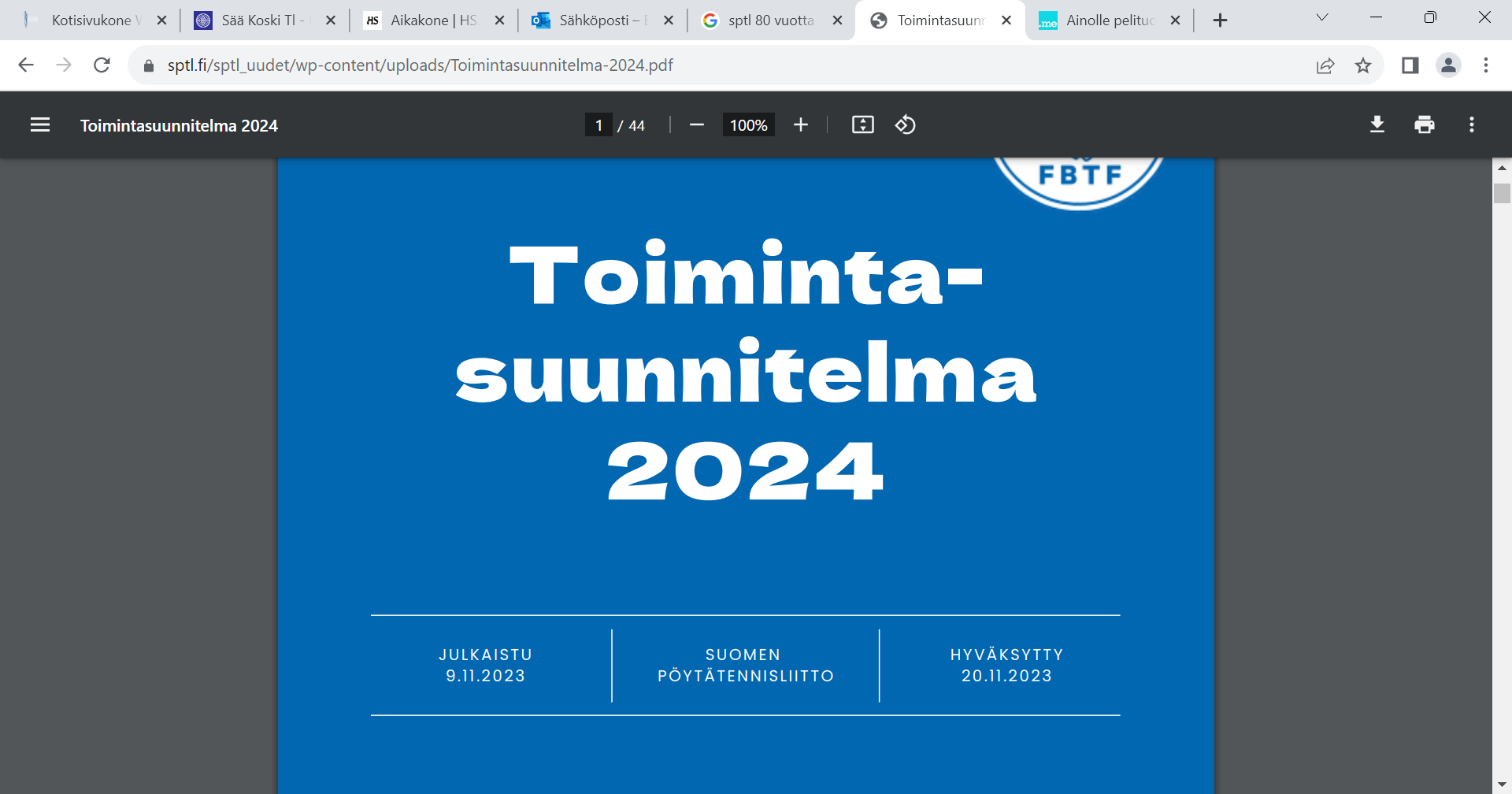 UUSIA PÖYTÄTENNISHALLEJA
Oulu 2020
Jyväskylä 2022

Erittäin tärkeitä!
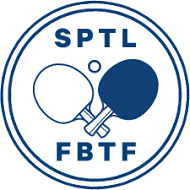 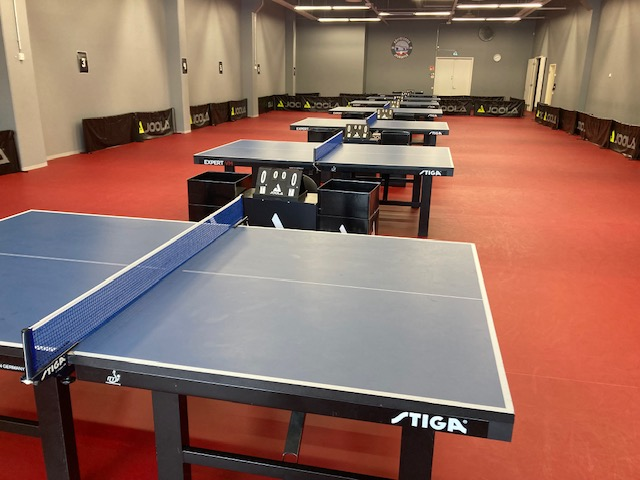 PUBLICITEETTIA
Kuinka lajimme on käynyt julkisuudessa?- “Benedek vastaan Pongfinity”
YLE ja HS versus sosiaalinen media 

TekstiTV 2023
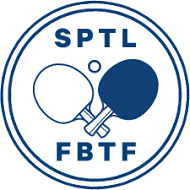 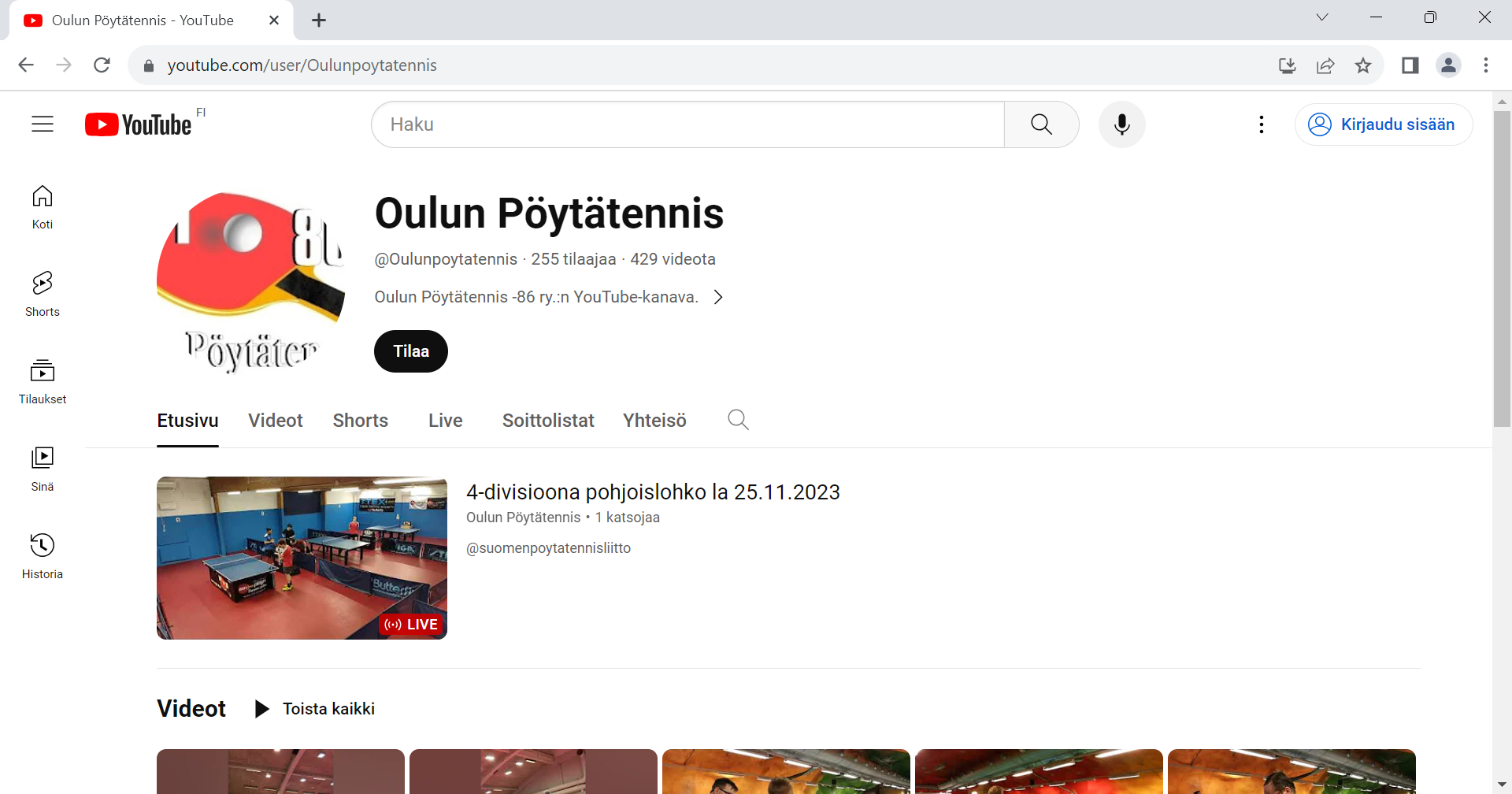 MUUTA
2020 vastuullisuusohjelma
Kisanvetojärjestelmä on iso haaste
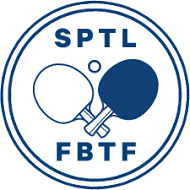 POISMENNEIDEN LISTA ON PITKÄ
Esa Ellonen, Matti Launonen, Max Laine, Pentti Kunnas, Ruth Hasan, Timo Rissanen, Lars Långstedt, Teuvo Komulainen, Antti Puurunen, Olli Virtanen, Thorvald Rundberg, Terho Pitkänen, Erkki Alaja, Gösta Wahlström, Kalevi Kaimio, Raimo Nuutinen
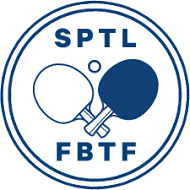 2023
Paperilehti loppui
Onnistuiko TOP-uudistus?
Rating puhuttaa ja on tärkeä
Kesäkisat, Sherwoodin lasten kisat, matalat ratingluokat
Turun Pallas lopetti
Valmentajille maksetaan!
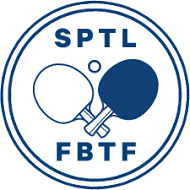 KIITOS
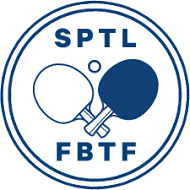